为了要带着信心 首先需要知识
[Speaker Notes: 02:40

창세기 6;5 말씀]
信心的形成
听➱ 知道 ➱ 信心
[Speaker Notes: 03:30

창세기 6;5 말씀]
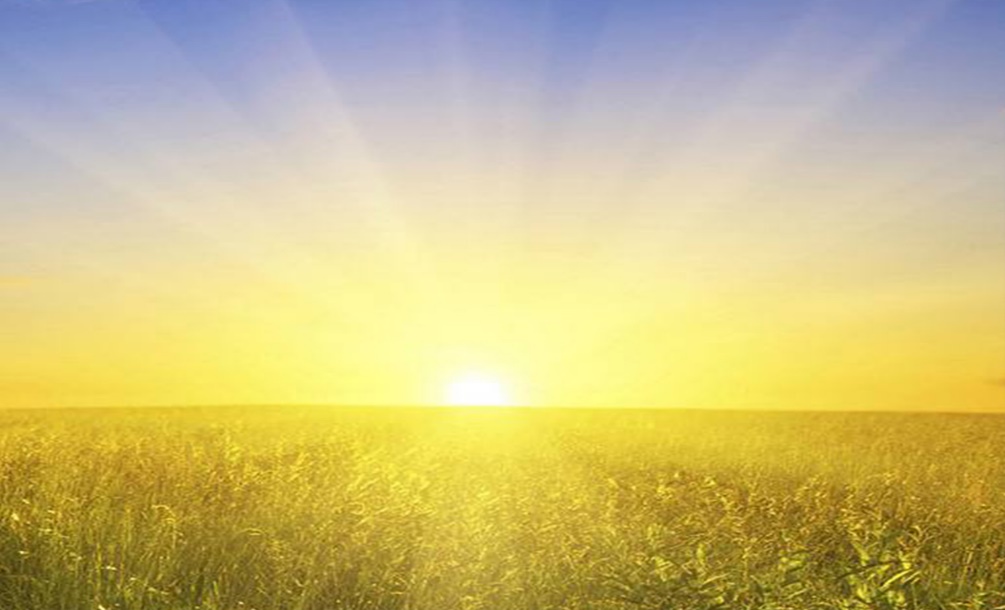 神如晨光一样
是不变的、永恒的、可信的
[Speaker Notes: 05:30
창세기 6;5 말씀]
虽然说信耶稣
但不是以话语为根据
知识有长进地认识这位神
[Speaker Notes: 6:00]
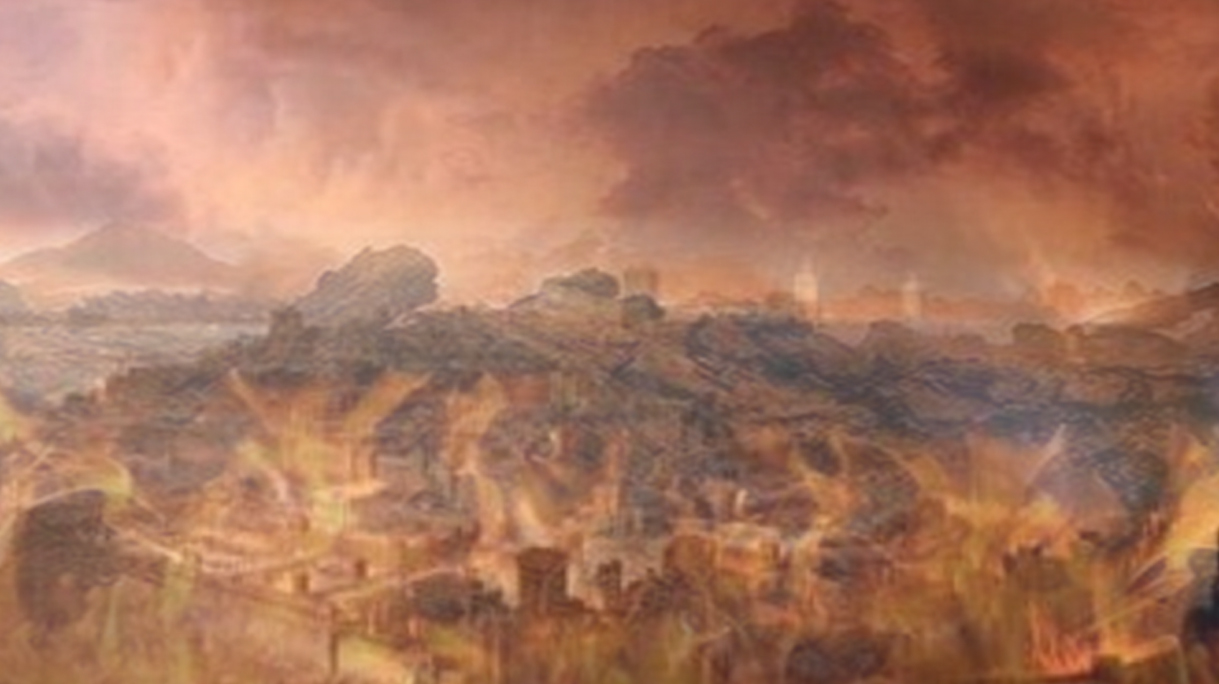 被焚烧的洗革拉
[Speaker Notes: 06:30]
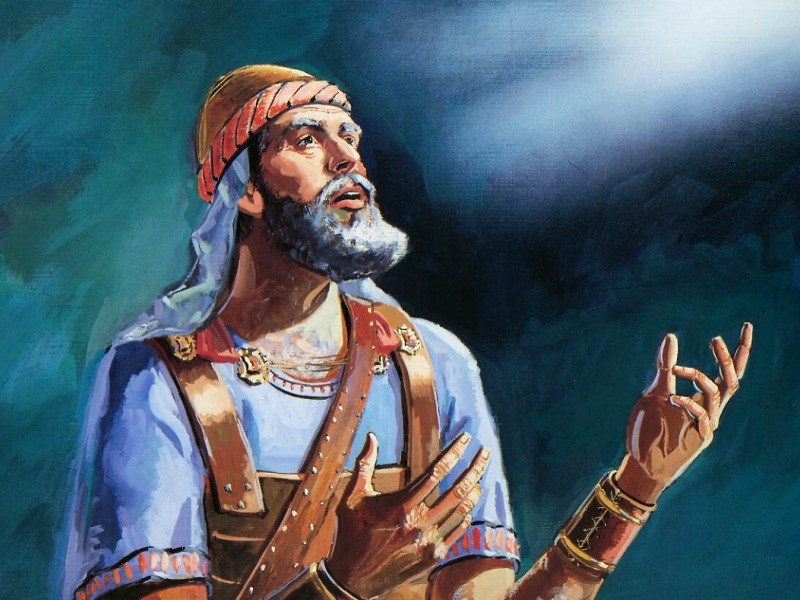 向着神有知识的大卫
走到神面前，神会引导
[Speaker Notes: 07:57
인간은 악한 영의 인도를 받는다]
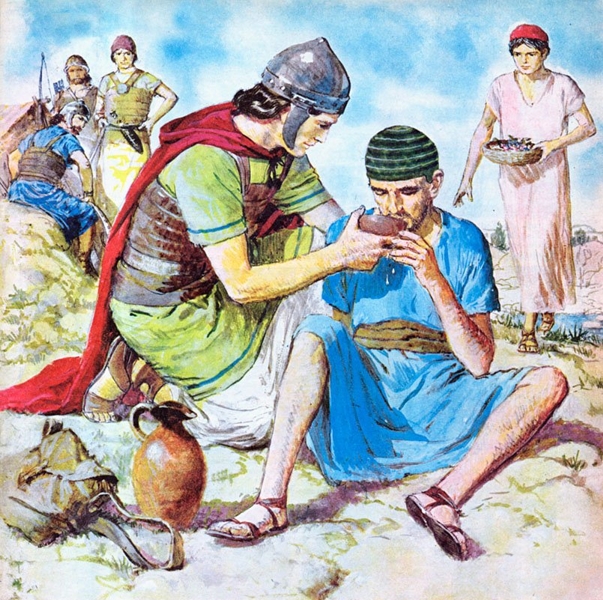 埃及少年
被抛弃的亚马力人的奴仆
[Speaker Notes: 08:49]
亚玛力  ➱ 肉体
[Speaker Notes: 09:54]
埃及少年
做了什么呢?
[Speaker Notes: 13：41]
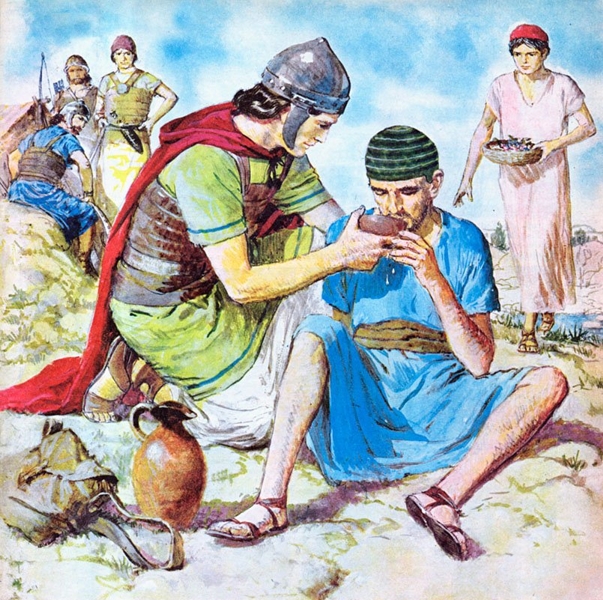 晕厥的状态
三天来生病
被撇在一边
吃喝也没有
半死的状态
大卫却找到了他
[Speaker Notes: 14：00]
少年人得到了生命
进入了牢固的 磐石般
安全的世界
[Speaker Notes: 16：35]
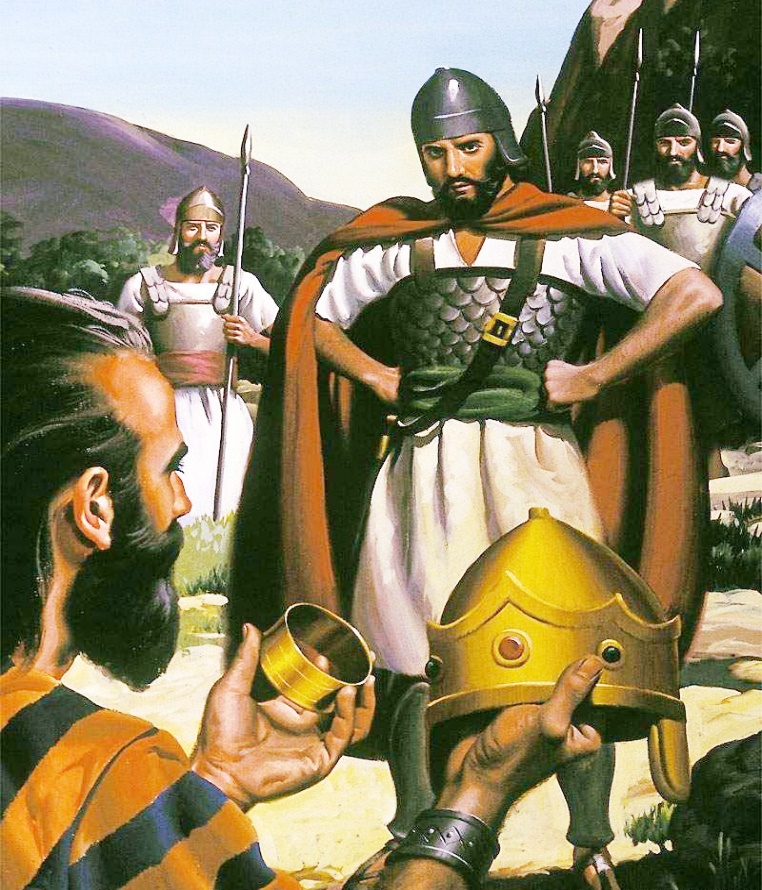 扫罗的冠冕、镯子
[Speaker Notes: 19：50]
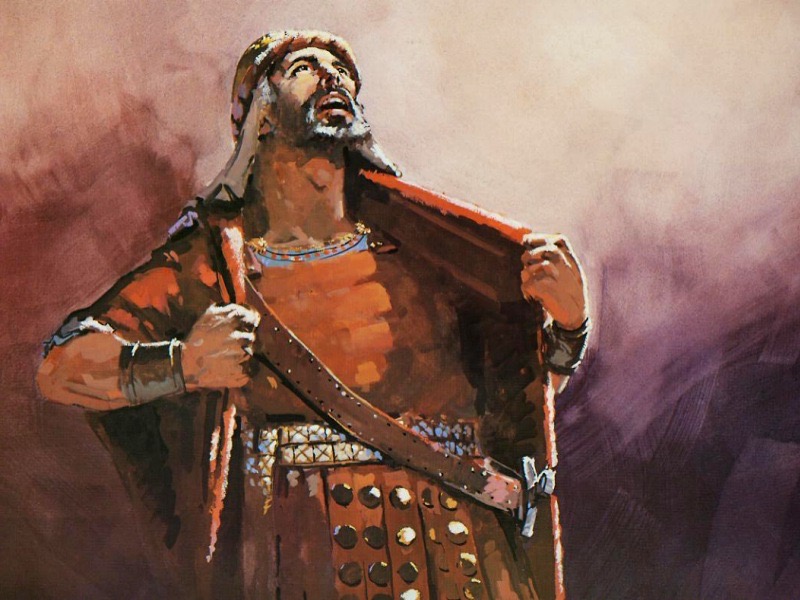 大卫应该开心
[Speaker Notes: 21：58]
神问
“你真的有罪吗？”的时候
我们的嘴已经做了见证
[Speaker Notes: 24：11]
耶稣洗净了我们所有的罪，我们已经没有罪了
[Speaker Notes: 25：12]
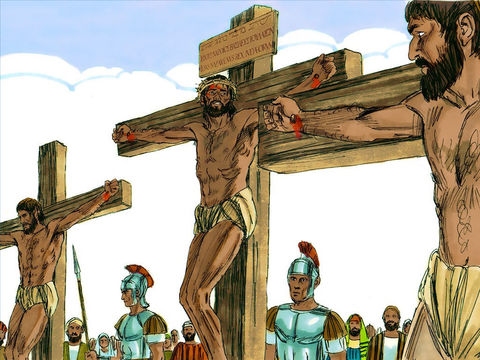 “今天你要同我在乐园里了”
[Speaker Notes: 27：11]
强盗并没有祈求去乐园，
而是认识了耶稣
[Speaker Notes: 27：11]
没有罪得赦免的原因
就是跟随自己的想法
[Speaker Notes: 28:40]
想法是 罪
[Speaker Notes: 28:51]
A  埃及少年
一无是处的位置
    却过上属于大卫的生活
B 亚马力少年
最终被杀了    
  死因 --- 因为无知
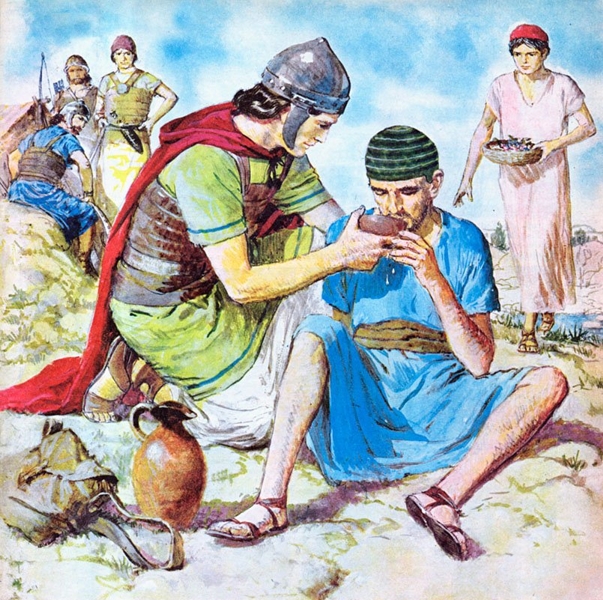 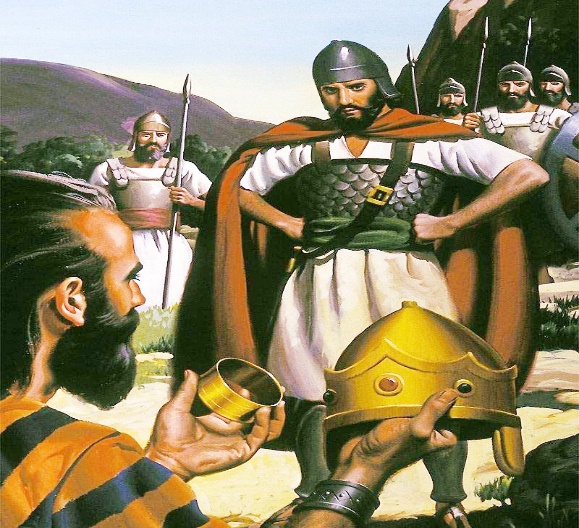 [Speaker Notes: 29：57]
无知的人走到神面前时
  -- 总想做些什么
[Speaker Notes: 31：00]
神绝对不能接受从我们里面出来的
[Speaker Notes: 33：10]
真理?
神的儿子耶稣基督
为我们所行的一切事
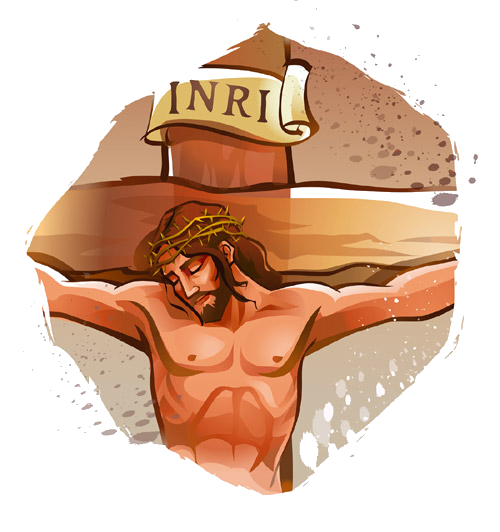 [Speaker Notes: 37：42]
除了神赐给我们以外，
拿着我们的东西
是绝对走不到神面前的
[Speaker Notes: 38：34]
大卫没有用自己的心去生活
而是使用神的心生活
[Speaker Notes: 40：00]
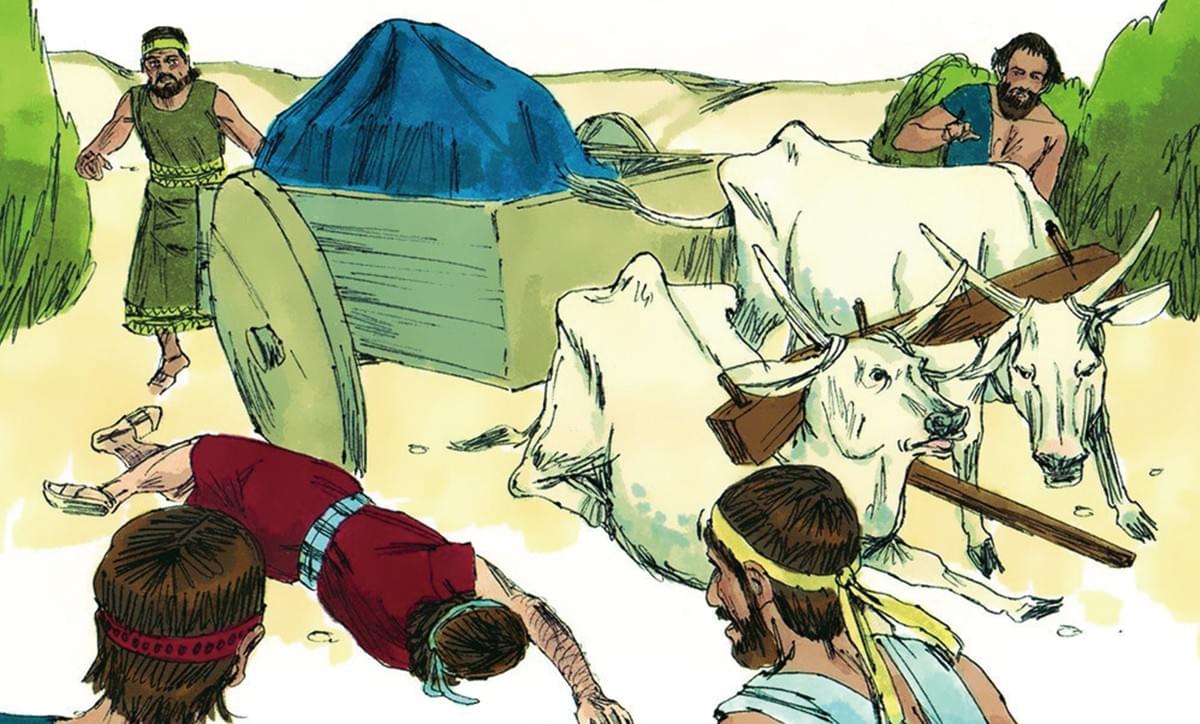 乌撒扶约柜被击杀
[Speaker Notes: 43：21]
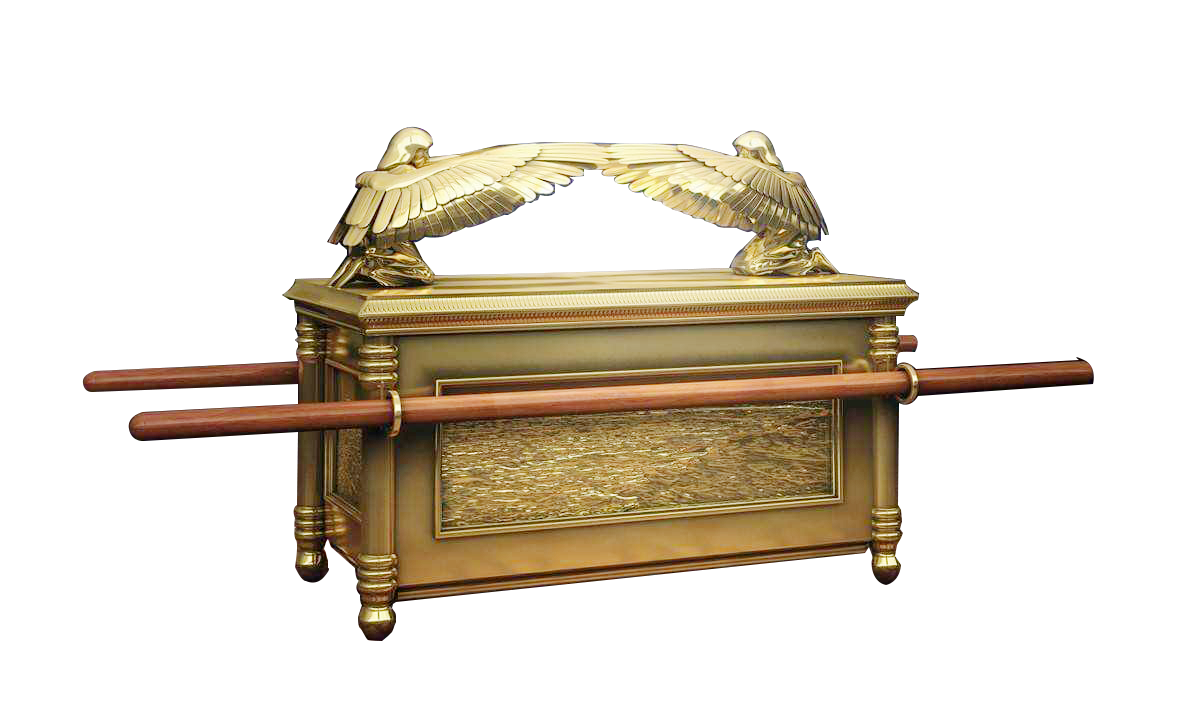 应许的柜
我们与神相遇的位置
[Speaker Notes: 44：35]
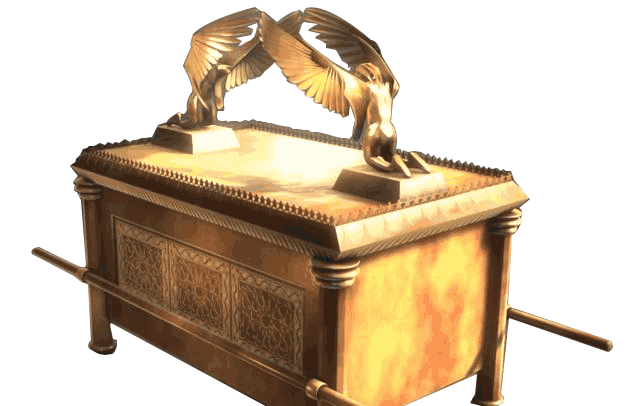 [Speaker Notes: 44：55]
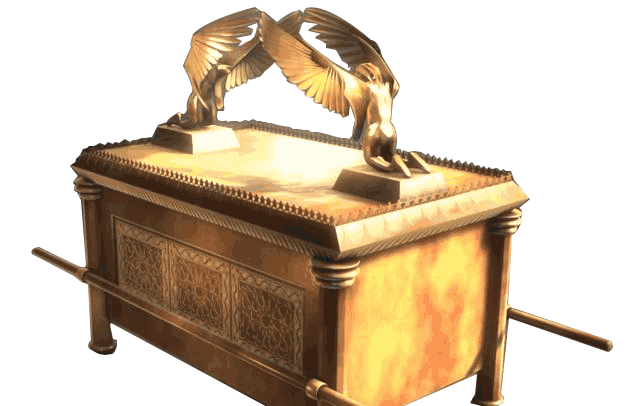 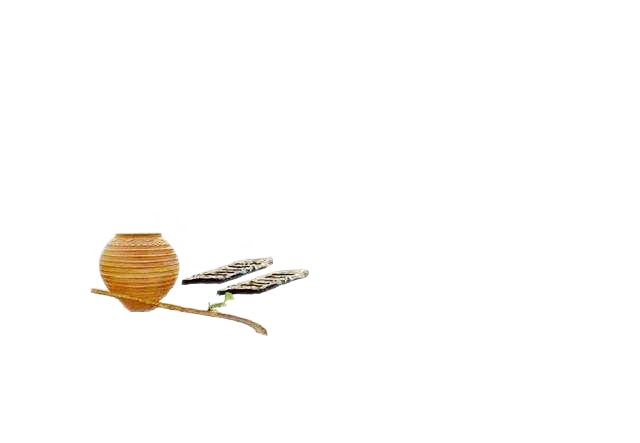 [Speaker Notes: 45：20]
赎罪所（施恩座）
包含所有神的心意
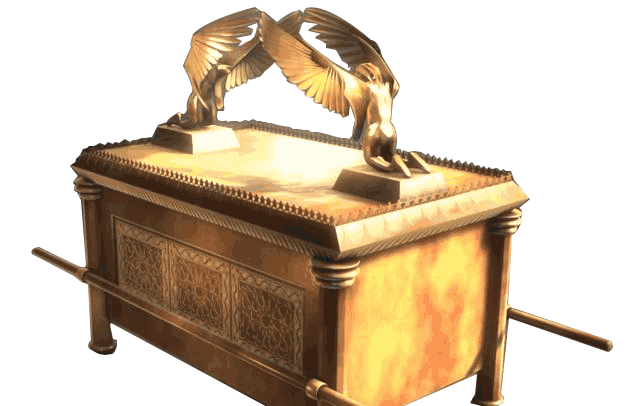 [Speaker Notes: 47：10]
施恩典给我们
死亡的法(石板)关在约柜里
盖上了盖子，上面洒了血
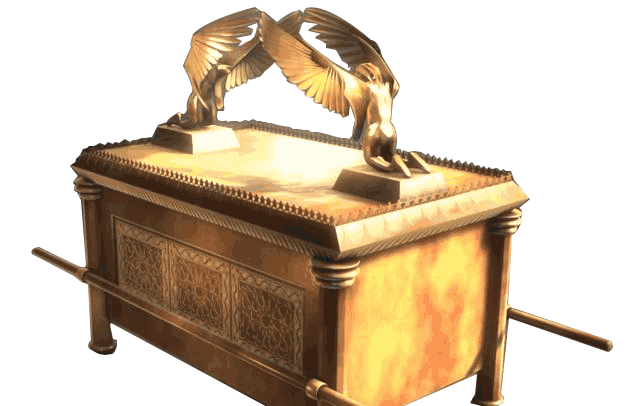 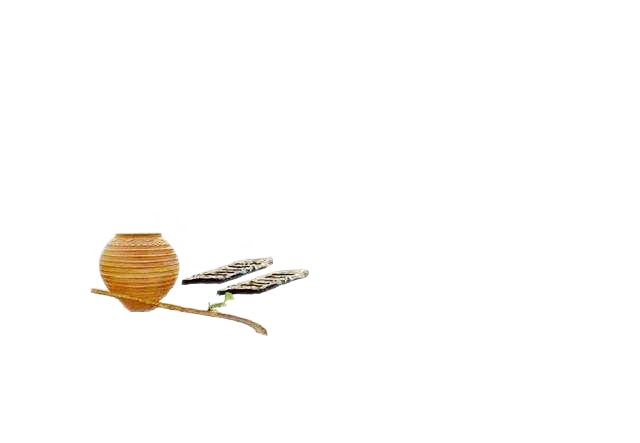 [Speaker Notes: 49：10]
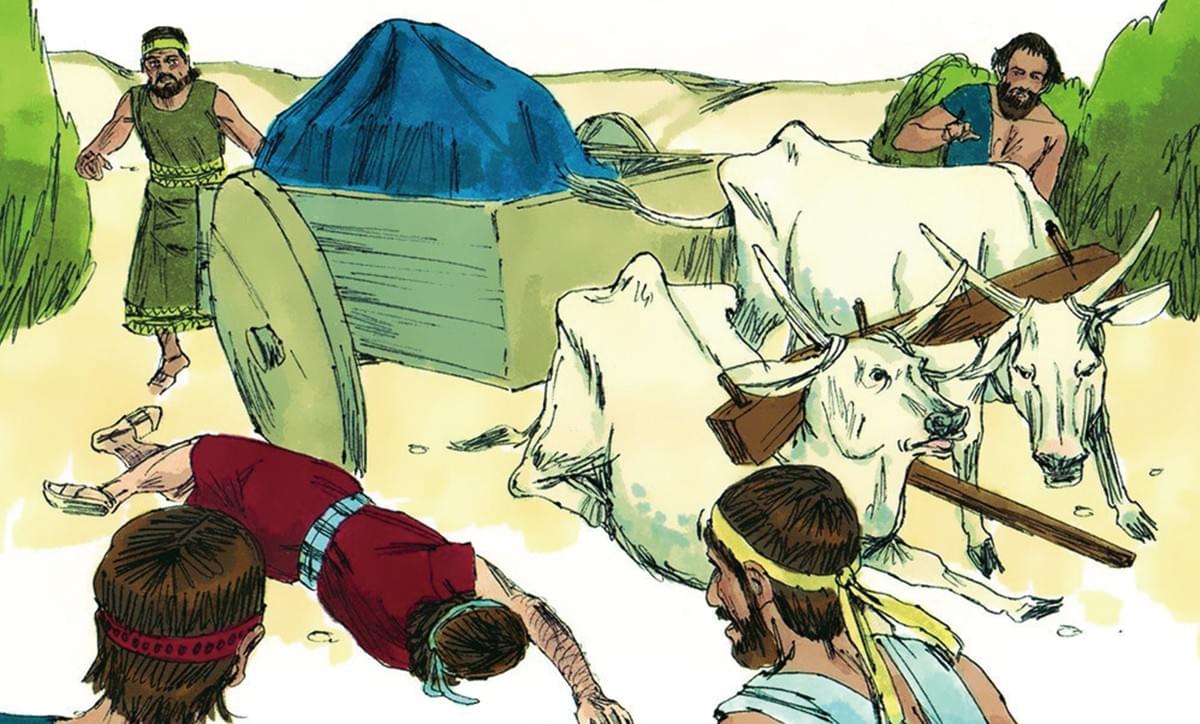 乌撒和亚比拿达家
没有对神的知识，
           结果是 咒诅
[Speaker Notes: 50：26]
知道神的心和知识是重要的
[Speaker Notes: 51：20]
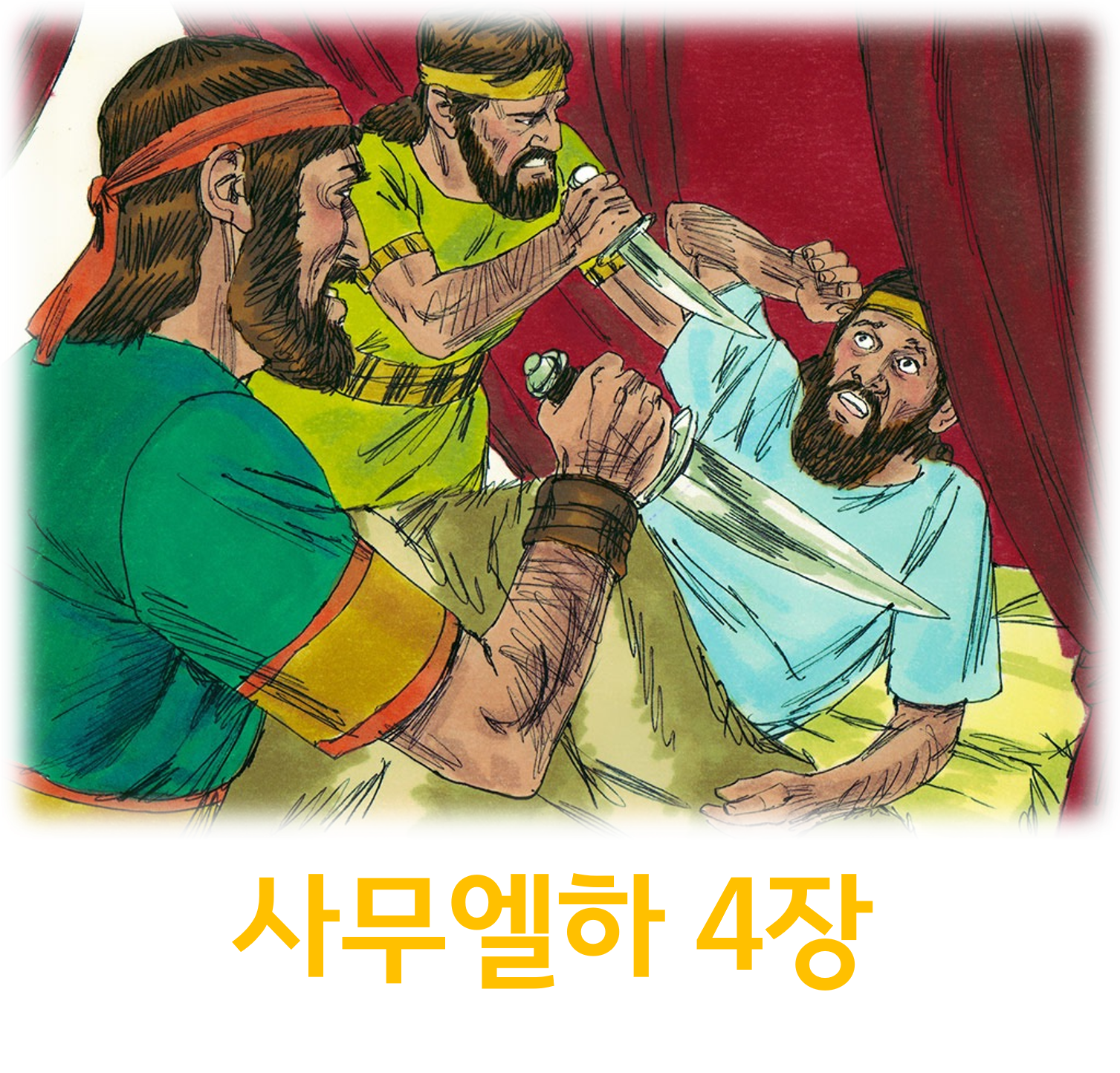 杀死伊施波设的
利甲和巴拿
[Speaker Notes: 54：40]
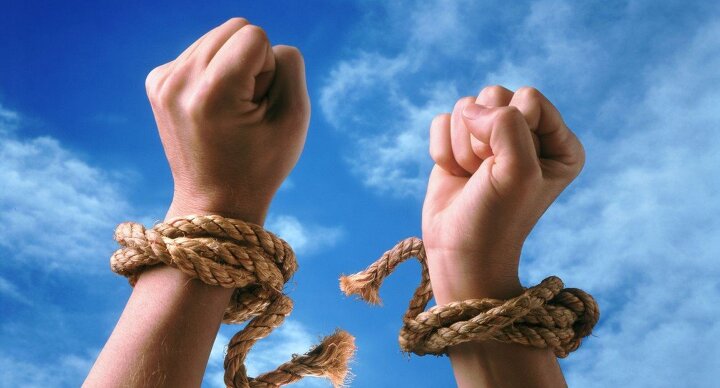 撒母耳记下是大卫的世界
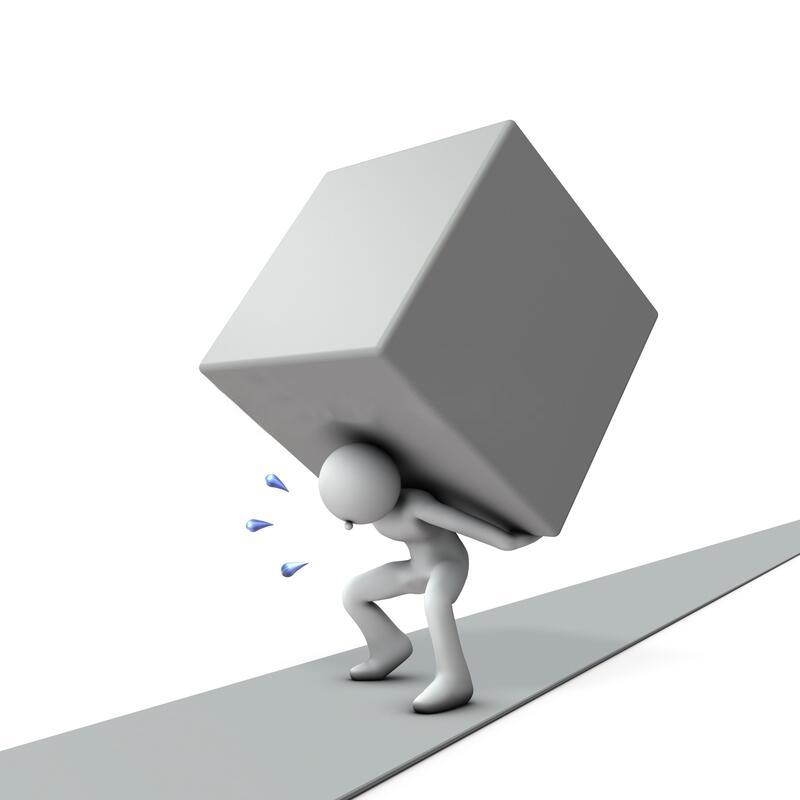 撒母耳记上是扫罗的世界
[Speaker Notes: 55：48]
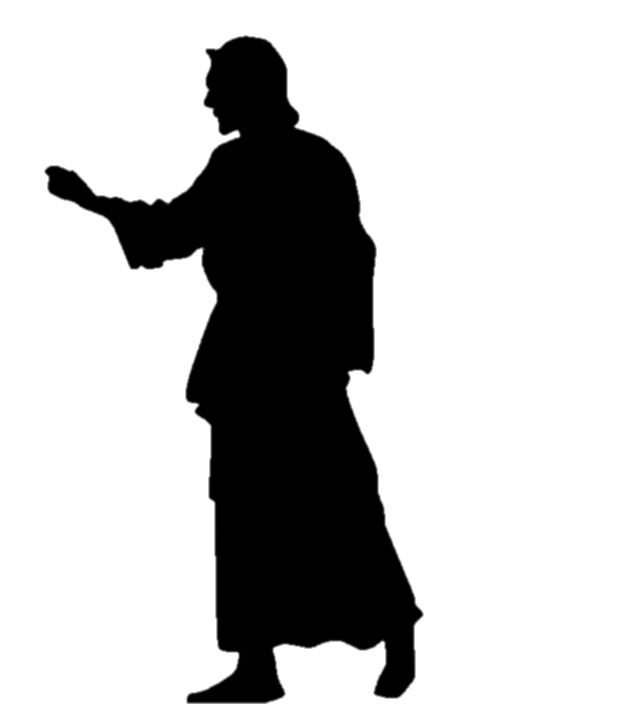 大卫的时代
恩典的世界
耶稣的世界
[Speaker Notes: 56：11]
大卫的心
     怜悯与慈爱
[Speaker Notes: 57：24]
大卫的心是赐予生命
[Speaker Notes: 58：34]
我们的生活要  
凭从神那里得到的恩典 
走到神面前
[Speaker Notes: 58：49]